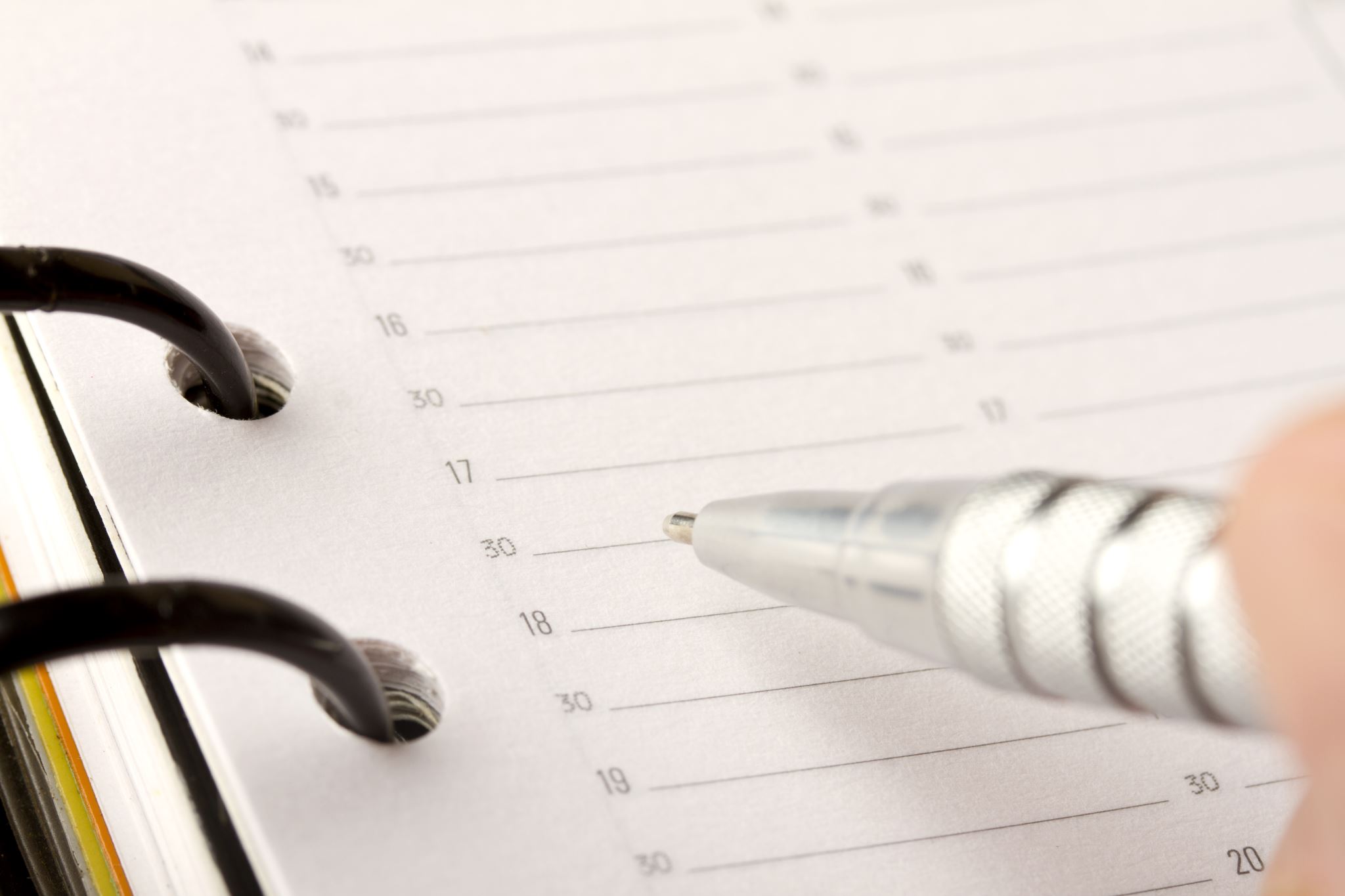 Assignment 1
Some mistakes
WOrdorder
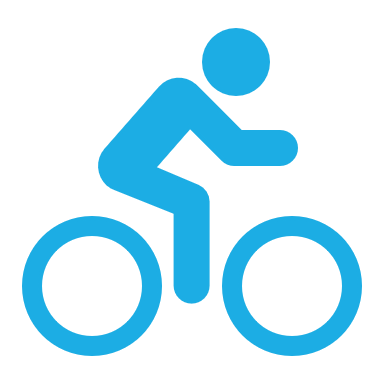 [Speaker Notes: TYVÄRR KAN JAG INTE KOMMA IDAG.]
INTE, alltid, aldrig …
1) Subordinate 2) MAIN CLAUSE
SUBORDINATE CLAUSE
Begins with 1) a conjunction 2) a noun 3)egentligen, tyvärr 4) inte 5) a verb
Eftersom = because
Därför att = because
Om = if
Att = that
Lasse vill köpa en cykel,  eftersom han tyvärr inte har en cykel.
Om det inte slutar regna, måste jag stanna hemma.
Men för och utan eller
Men = but
Utan = but
För = for
Eller =or 
=> coordinating conjunctions => main clause 
Jag går ut FÖR det regnar inte.
(Jag går ut OM det inte regnar = subordinate)
Lasse kan tala svenska MEN han kan inte franska.
Men FÖR OCH UTAN ELLER
Jag menar inte Kalle UTAN jag pratar om Mats.
Lasse gillar att simma MEN idag måste han åka till Åbo.
Annika vill lära sig svenska FÖR om tre månader ska hon flytta till Stockholm.  
MEN han måste åka till Åbo idag.
FÖR hon ska flytta till Stockholm om tre månader.
GENITIVE (a- form of the adjective &the noun in indefinite form
Lasses nya cykel / Lasses nya cyklar 

Vår gamla bil / Våra gamla bilar

Annikas nya kjol / Annikas nya kjolar
BASIC FORM / PRESENT TENSE
BRA ORD
PÅ GRUND AV = because of
Annika köper inte kläder på grund av miljöskäl. (for environmental reasons)
SAMMA = the same
Lasse har haft samma lärare (i) många år. 
(I) många år = for many years

FRÄMMANDE SPRÅK = foreign languages
Maria gillar att studera främmande språk.